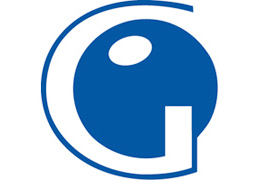 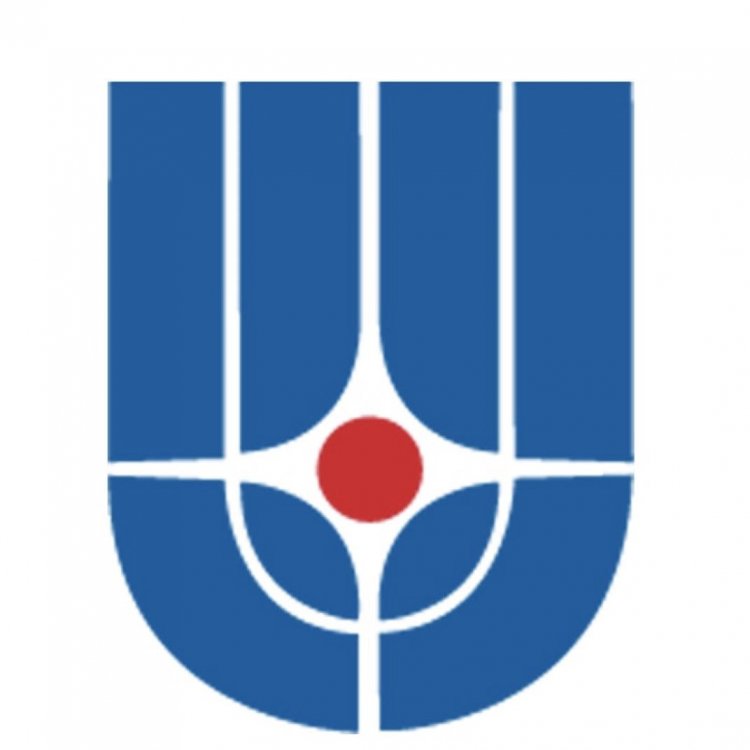 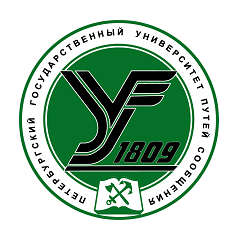 A NON-EQUILIBRIUM HYDRODYNAMIC APPROACH  AND THE EMISSION OF HIGH-ENERGY SECONDARY PARTICLES IN COLLISIONS OF HEAVY IONS OF INTERMEDIATE ENERGIES(FROM  COLLISIONS OF SOLITONS TO DARK MATTER PRODUCTION)
A.T. D’yachenko1.2

1Emperor Alexander I Petersburg State Transport University;
2NRC “Kurchatov Institute” B.P. Konstantinov Petersburg Nuclear Physics Institute
1
ICPPA 2022
Within the framework of the non-equilibrium hydrodynamic approach, a soliton-like analytical solution of the equations for the collision of nuclear layers-slabs is found. 
	The prospects of the hydrodynamic approach to the description of collisions of heavy ions of intermediate energies and the importance of taking into account non-equilibrium processes are noted. When describing these spectra, the correction for the microcanonical distribution was taken into account, and the contribution of the fragmentation process was also taken into account for the proton yields . 
	The contribution of the effects of short-range correlations SRC, which has recently received much attention, was also studied by us. As a result, it turned out that these effects are included in our approach, since we successfully describe the experimental data on the spectra of hard photons, which are described with the addition of a high-momentum component . 
	Using the black body formula, it is possible to describe both the spectra of strange particles  and the spectra of new particles X17 and X38 with the found temperature already for a “cold” electromagnetic plasma, when compared with experimental data  for soft photons.
ICPPA 2022
2
"… важно сконцентрировать имеющиеся ресурсы на основных  прорывных направлениях..."  В.В. Путин.
The Schrödinger equation and Hydrodynamics
To take into account dissipation in the process of collisions of complex systems, in addition to equations (2)-(3), a dissipative function related to the temperature of the system should be introduced into these equations
ICPPA 2022
3
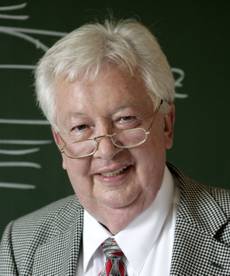 Fortov V.E,.Lomonosov I.V. // Phys. Usp.  2014. V. 57. no. 3. P.219
Fortov V.E.,  Sharkov B. Yu., Stöcker H.// Phys. Usp.  2012. V. 55. no. 6. P. 582.
Stöcker H., Greiner W. // Phys. Rept. 1986. V. 137. №. 5-6. P. 277. 
D’yachenko A.T., Gridnev K.A., Greiner W. // J. Phys. 2013. V.G40.P. 085101
Korteweg  D.J., Vries G.// Phil. Mag. 1895. V. 39. P. 422.
Scheid W, Muller H, Greiner W. 1974 // Phys. Rev. Lett. 1974, V. 32, P. 741

 Baldin A.M. et al. Cumulative mesoproduction // Sov. J. Nucl. Phys. 1974. V. 18,no. 1. P. 41-44.
 Bayukov Yu.D. et al. Scaling invariance effects in proton-nucleus backward scattering in few-GeV energy range // Sov. J. Nucl. Phys. 1974. V. 18, no. 6. P. 639-641.
GREINER Walter
                  1935-2016
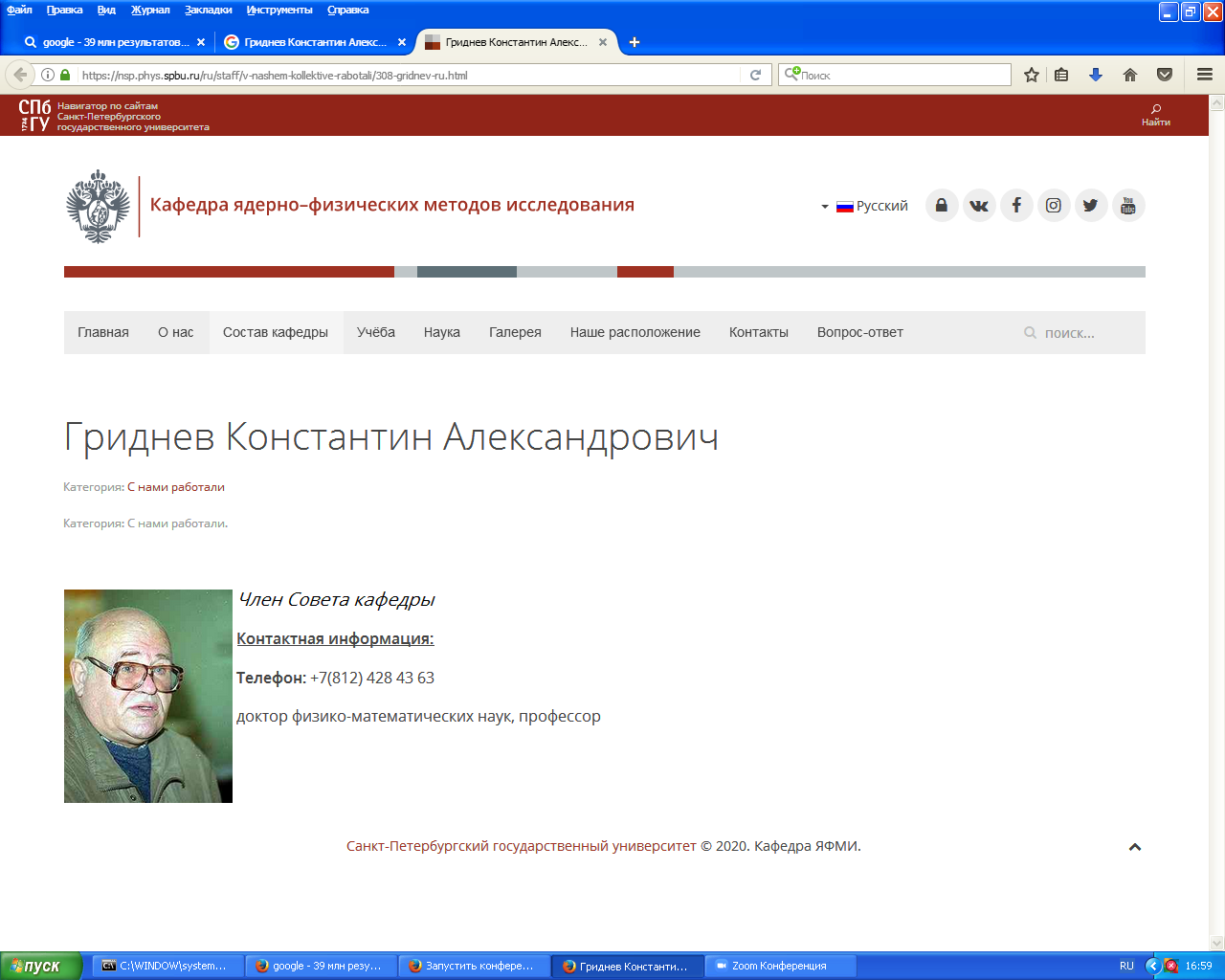 L.D. Landau, Izv. Akad. Nauk Ser.Fiz. 17, 51(1953).
GRIDNEV Konstantin Alexandrovich
              1938-2015
ICPPA 2022
4
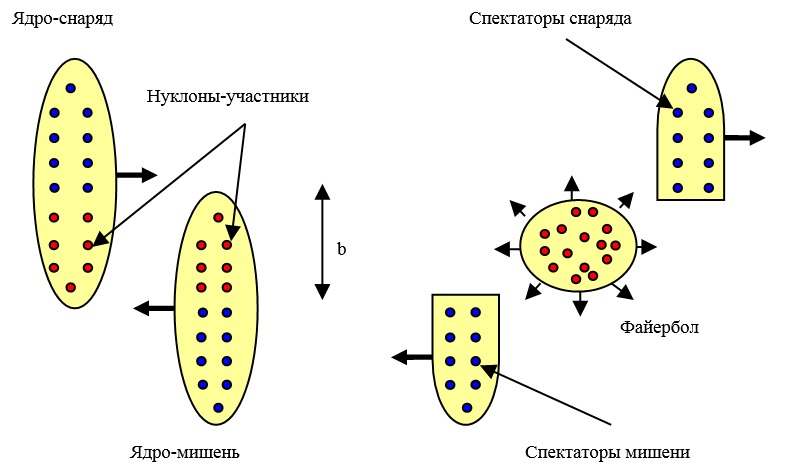 ICPPA 2022
5
1.KORTEVEG-DE VRIES SOLITONS
м/с
ICPPA 2022
6
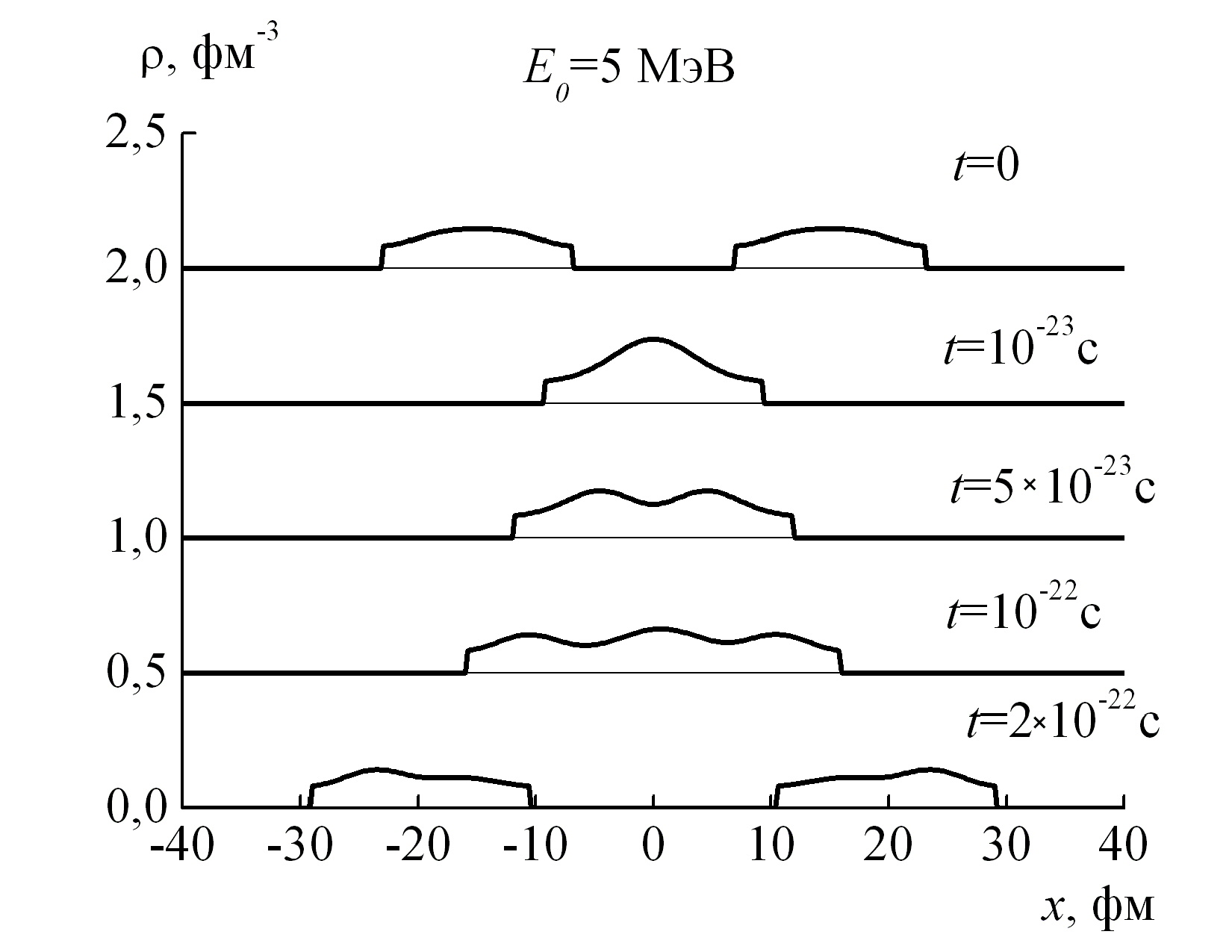 ICPPA 2022
7
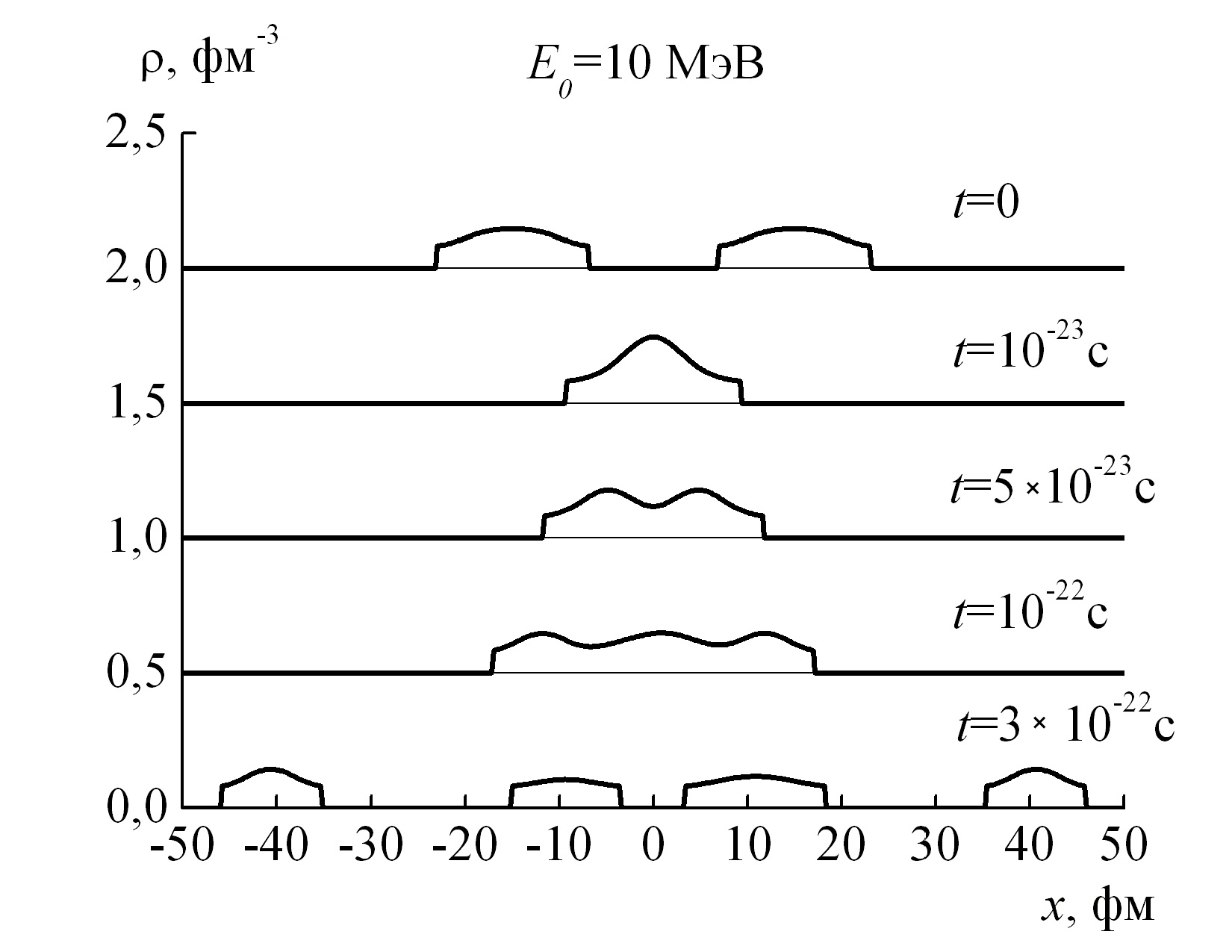 ICPPA 2022
8
Shock wave formation
ICPPA 2022
9
Formation of bubble
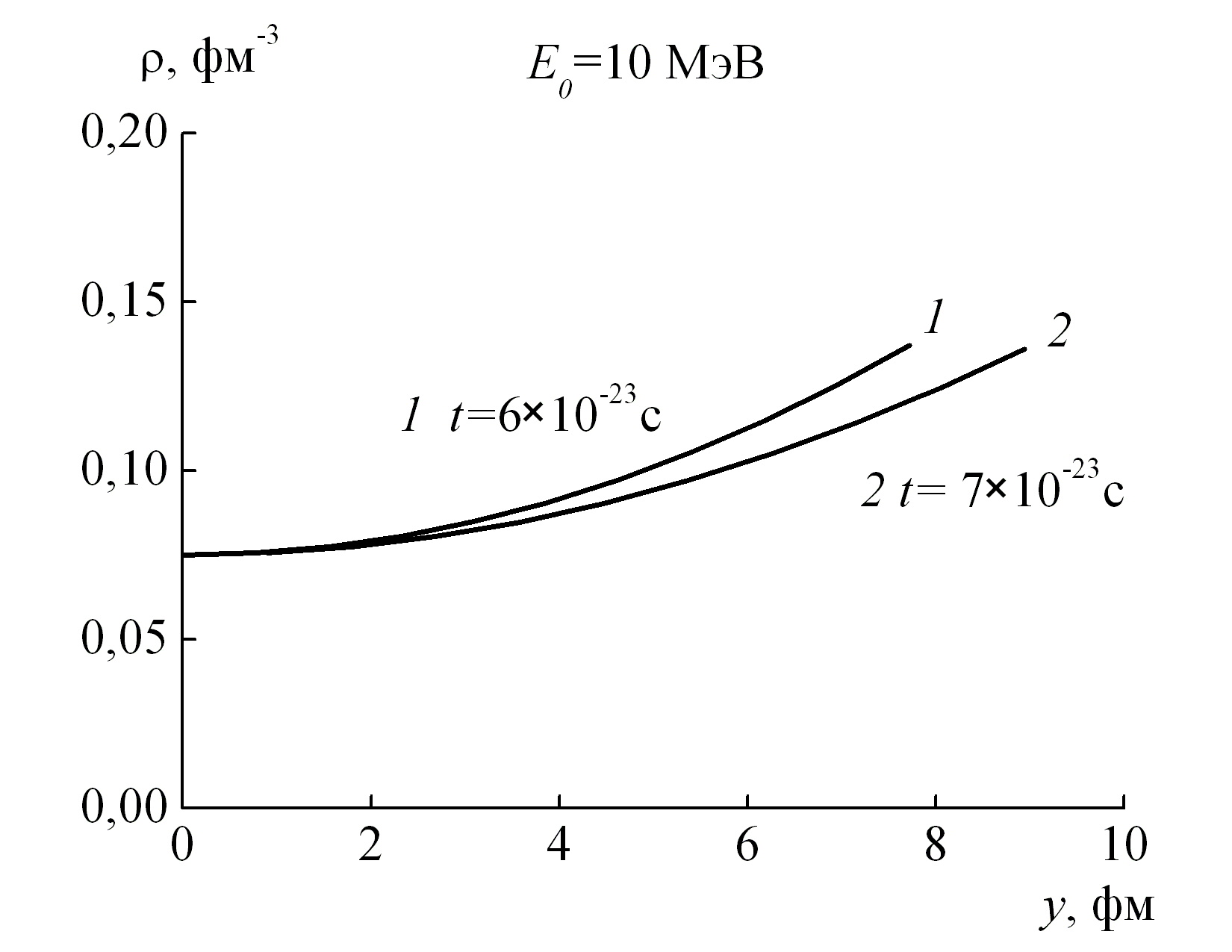 J. Decharge, J.-F. Beger, K. Dietrich, and M.S. Weiss, Phys. Lett. B 451 275 (1999).  Z>120
ICPPA 2022
10
Probing bubble configuration
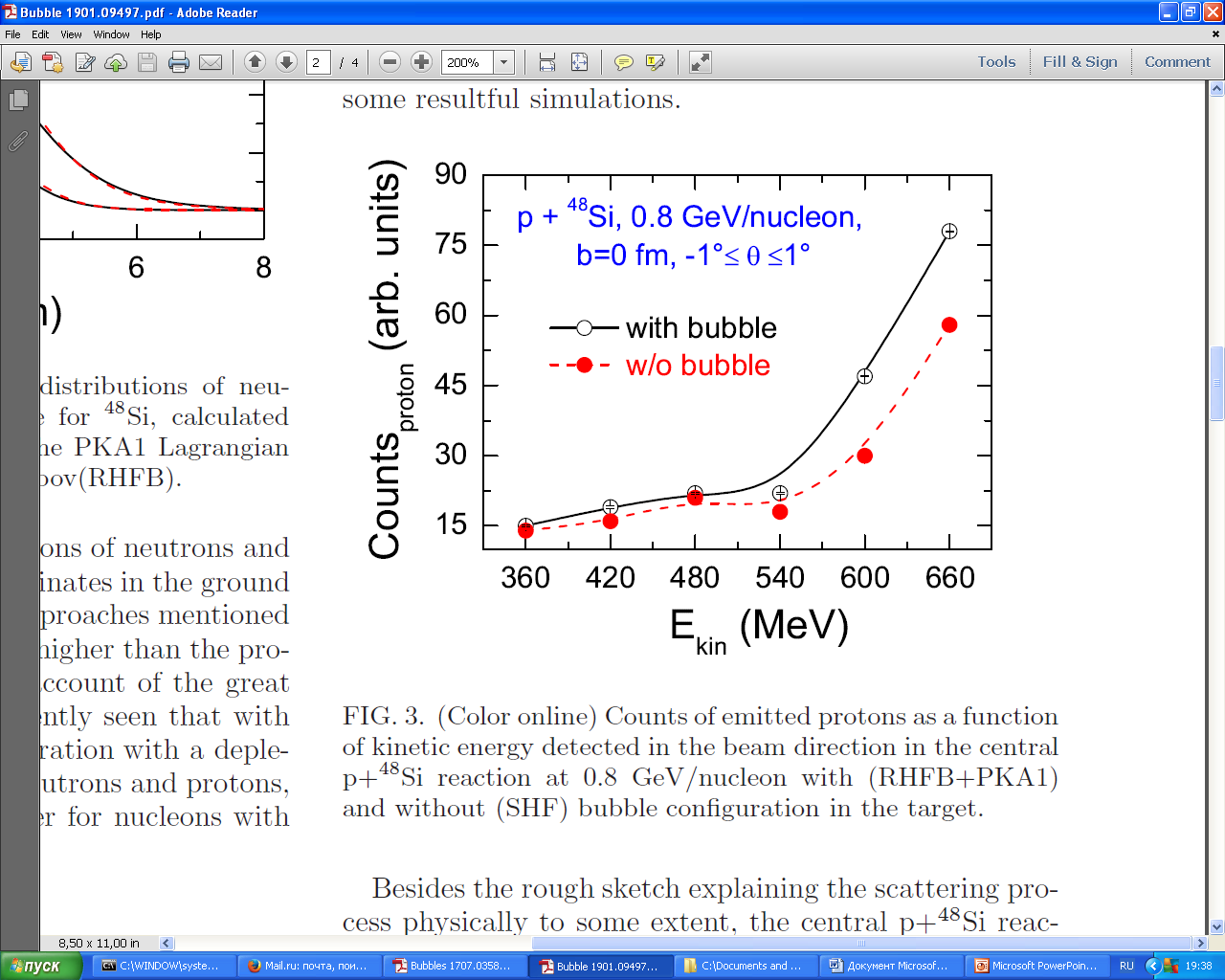 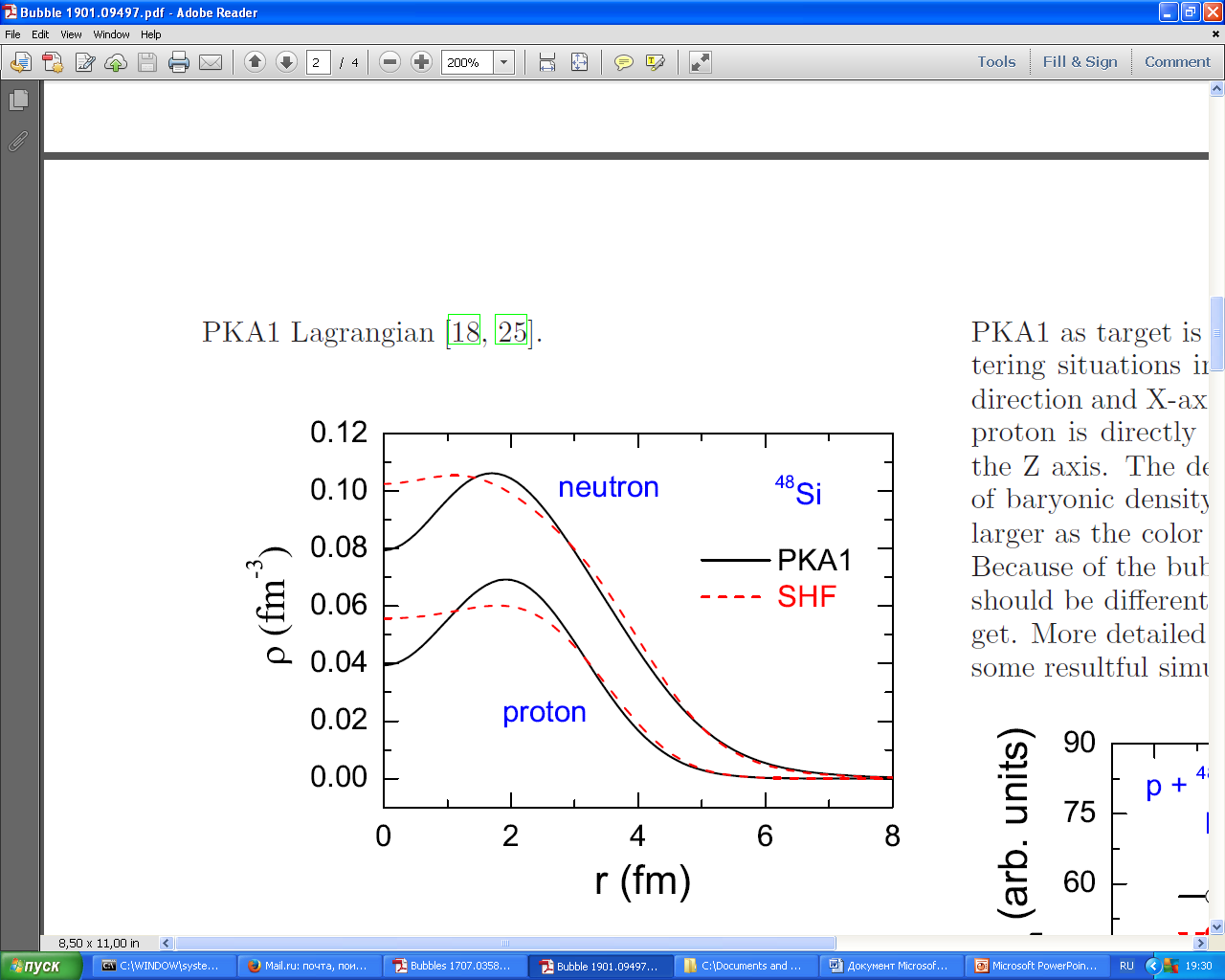 Mutschler, et al, 
A proton density bubble in the doubly-magic 34Si nucleus 
Nature Physics, v 13. p 152–156 (2017)
X.H Fam. G.C. Yong, W. Zuo. 
Probing nuclear bubble configuration by proton induced reaction
 Phys.Rev.C 99 (2019) 4, 041601
ICPPA 2022
11
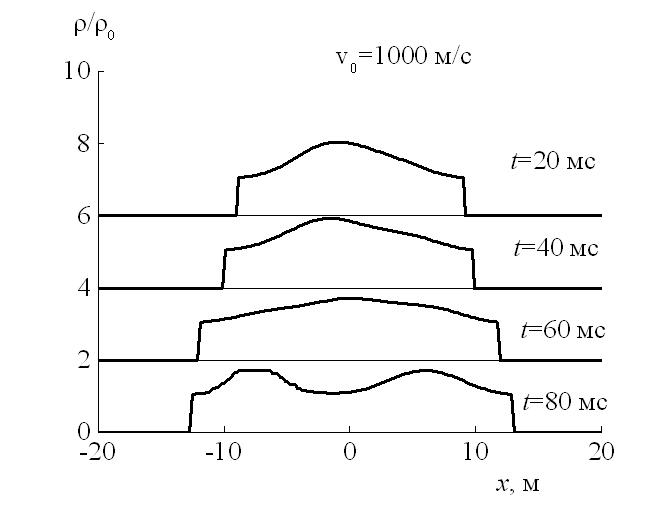 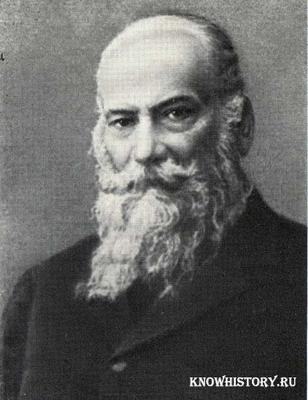 ЖУКОВСКИЙ
Николай Егорович
Мгновенные фотографии столкновения вагонов-стержней при  начальной скорости  1000 м/с в различные моменты времени
                            мс
ICPPA 2022
12
2.  FEATURES OF NON-EQUALIBRIUM HYDRODYNAMIC APPROACH
To describe the collisions of heavy ions we use the non-equilibrium hydrodynamic approach, in which the kinetic equation for the nucleon distribution function   is solved jointly with the equations of hydrodynamics, which are essentially local laws of conservation of mass, momentum and energy. 	  
                                                                                                           
                                                                            ,                            (1) 
                                                                                        
 	
       where               is the locally equilibrium distribution function and
        ‘          is the relaxation time 	                                                                                                 
                                                                                                          (2)
                                                                                                                 



The self-consistent  potential  appearing  in the interaction term is specified in just the same way as this is done in the case of density-dependentive forces belonging to the Skyrme type
ICPPA 2022
13
Quntum kinetic equation
ICPPA 2022
14
(3)
                                      
                      .  
                                                                                                                

                                                                                                               


                                                                                    

                                                                                          

                                                                                         
                                                      

                                                                                                                                                                                


                                                                                                                       (4)
ICPPA 2022
15
3.THE HYDRODYNAMIC STAGE
After selecting the region of the local heating, hot spot - the overlap region of the colliding nuclei, we analyze the stages of compression, expansion and freeze-out of matter during the collision of heavy ions. At the compression stage, a collisionless shock wave with a changing front is formed. At the expansion stage, when the shock wave reaches the boundaries of hot spot, the initially compressed system is expanded, we describe it in the relaxation approximation taking into account the nuclear viscosity. As the relaxation time we take               , where            is the mean free path,            is the total nucleon-nucleon cross section,      is the nucleon density, and       is the average velocity of the thermal motion of the nucleons. At the freeze-out stage, when the system reaches a critical density  also called the freeze-out density, the system does not "hold itself" and the secondary particles are formed.
ICPPA 2022
16
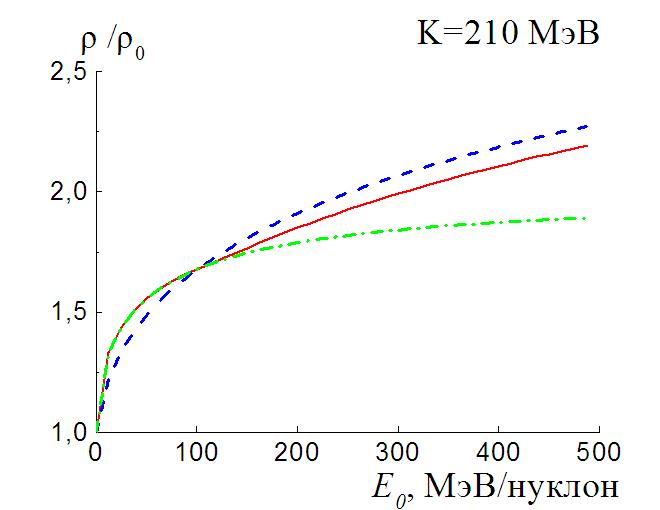 Dependence on the collision energy of the maximum compression ratio 
            achieved in the central collision of nuclei for the case of the relaxation factor 
            (solid line) calculated by us, for the case when the factor
             (dashed line), and for the case when           (a dashed-dot line)
ICPPA 2022
17
4.STATISTICAL FRAGMENTATION MECHANISM
To describe the soft part of the spectrum of emitted protons, one can use the statistical model of fragmentation of colliding heavy ions proposed by Feshbach, Huang, and Goldhaber . According to this model, the probability of the escape of fragments from a compound nucleus is proportional  to                 , 

where p  is the momentum of the fragment in the rest frame of the nucleus, and the variance 
                                         1)                                                      2)                                                   

As a result, we find the contribution we need to the cross section for protons during fragmentation (b is the impact parameter)
ICPPA 2022
18
5. A COMPARISON WITH EXPERIMENTAL DATA
As a result, the double differential cross-section of proton emission has the form (where b is the impact parameter,  is a Planck constant,    is the radius vector):

                                                                                                     (5)


where the distribution function of emitted protons

                                                                                                     (6) 


Here the spin factor          ,                     ,       and       are respectively the total energy, the Lorentz factor and the proton momentum;           is the velocity field,          is the factor taking into account that the cross section of the hot spot formation is always greater than the geometric one,        is the chemical potential, which is found from the conservation of the average number of particles for a grand canonical ensemble,      is the temperature,
        is correction for the microcanonical distribution, which for the kinetic energy                       is equal to                                                                                                    ,
19
ICPPA 2022
(7)                                                                                                                                                                                                                                   
    where                 ,        is the number of nucleons in the thermostat,
                            is the energy that is close to the energy of the thermostat, i.e. close to the kinematic limit for the energy of the system. We also chose the energy value                  ,  when the distribution function decreases by an order of magnitude compared to its maximum. When             the amendment        was supposed equal to zero.  In the energy interval
                         it was a linear interpolation between zero and expression (7). Here the correction     is found for the Boltzmann limit of an ideal gas, since deviations from a grand canonical distribution of the Fermi gas are manifested on the "tails" of the energy spectra when the Fermi distribution coincides with the Boltzmann limit.
	The probability of a microcanonical distribution in the limit of the Boltzmann limit of an ideal gas is 
                                                                      ,                                 
                                                                                                 (8)
ICPPA 2022
20
where     is the kinetic energy of the system,            is the energy of the thermostat,        is the normalization factor. As a result, in the limit of a large number of particles     at                      , expression (8) becomes a grand canonical distribution
                       
Thus, on the tails of the energy distributions, using formula (7), we find an amendment for the microcanonical distribution (6), which changes the usual Fermi-Dirac distribution, describing the system well away from the tails of the proton spectrum. Moreover, in formulas (5) - (6) it is taken into account that the energy of the system is recalculated in accordance with the Lorentz transformations. The energy in the distribution (6) is reckoned from the value of the self-consistent mean field with allowance for the surface energy, since the nucleons are "locked" by the mean field. 
	In addition to the contribution of (1) to the cross section for  the emission of protons from the hot spot, we also took into account the contribution from the fusion of the non-overlapping parts of the colliding nuclei so called "spectators".
ICPPA 2022
21
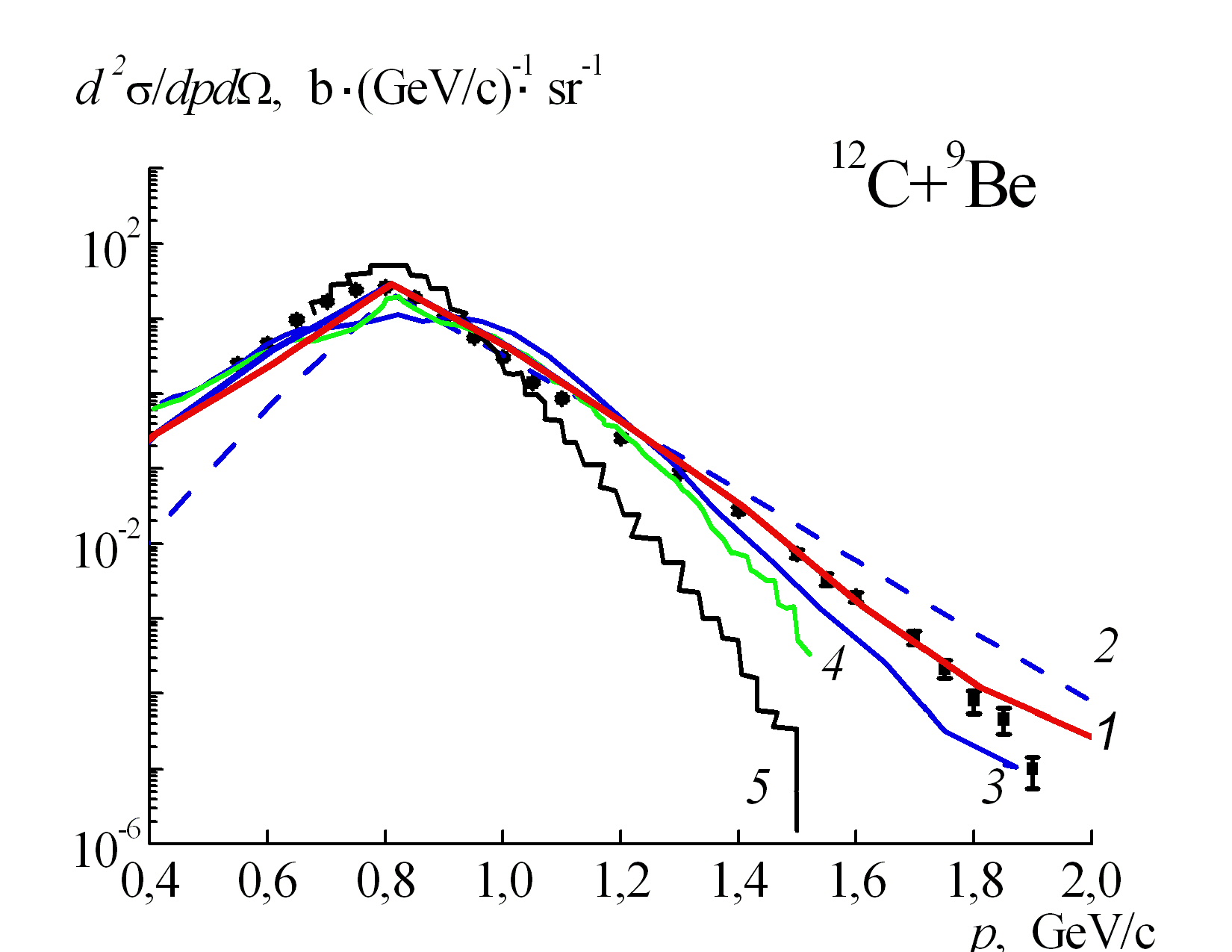 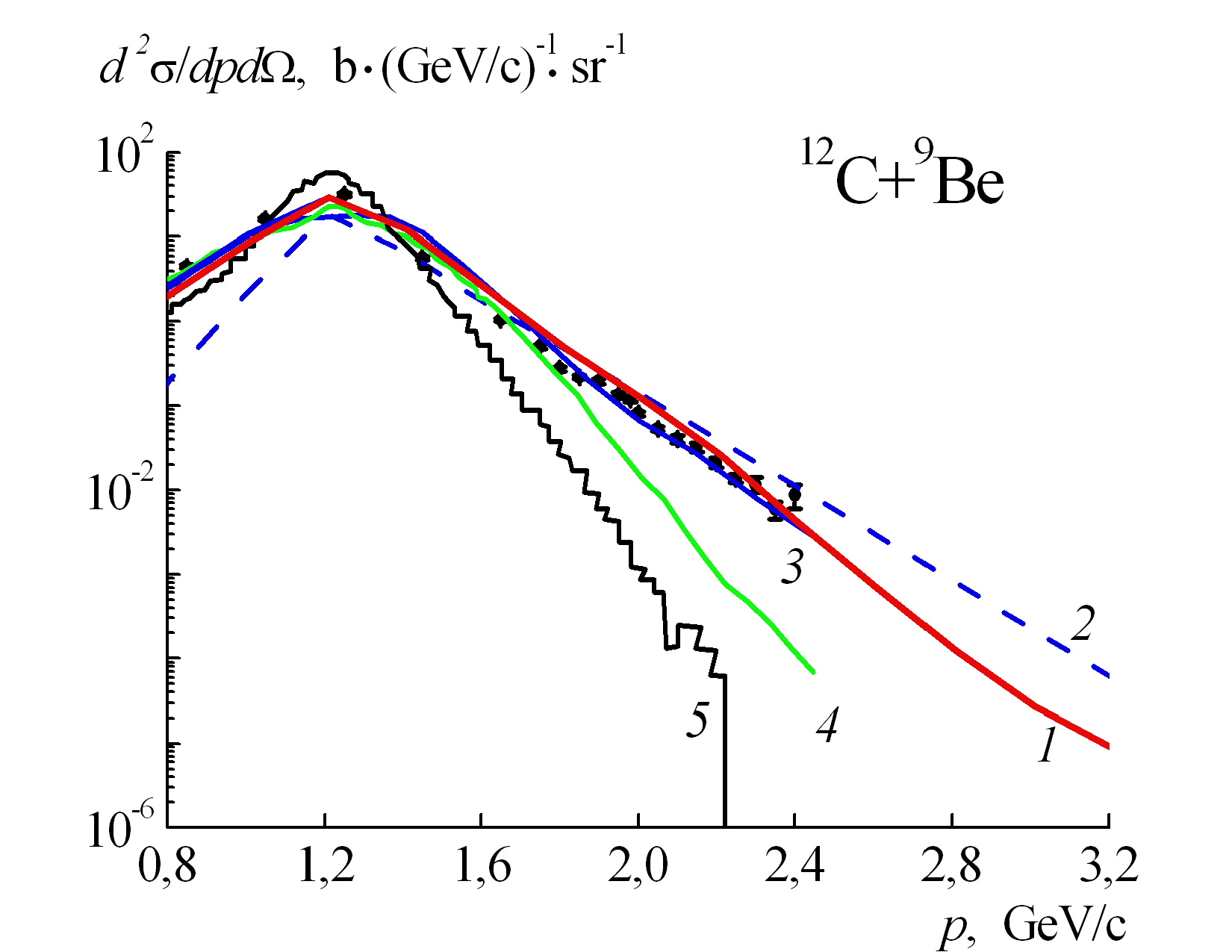 12C+9Be 300 MeV/nucl.         (protons) 3,50
12C+9Be 600 MeV/nucl.         (protons) 3,50
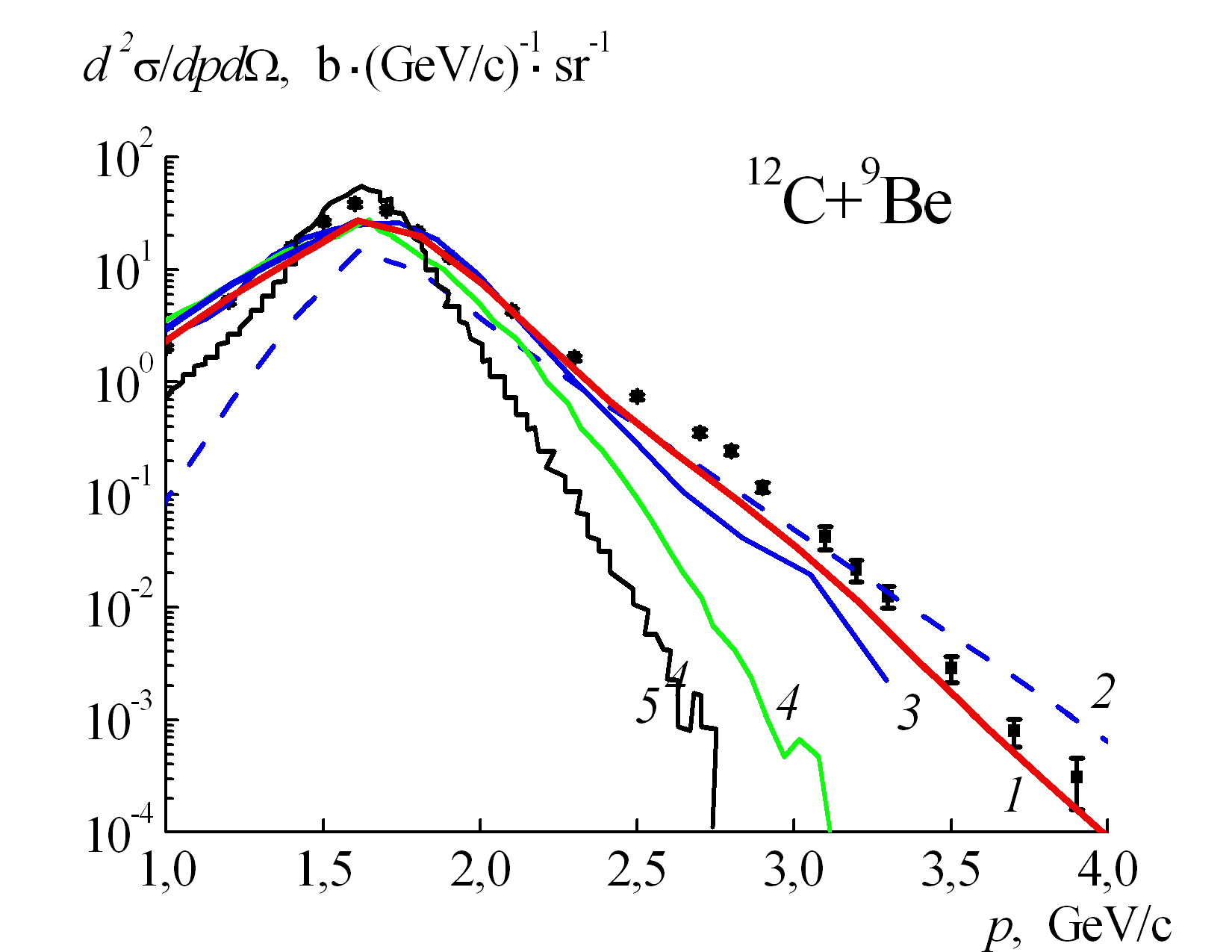 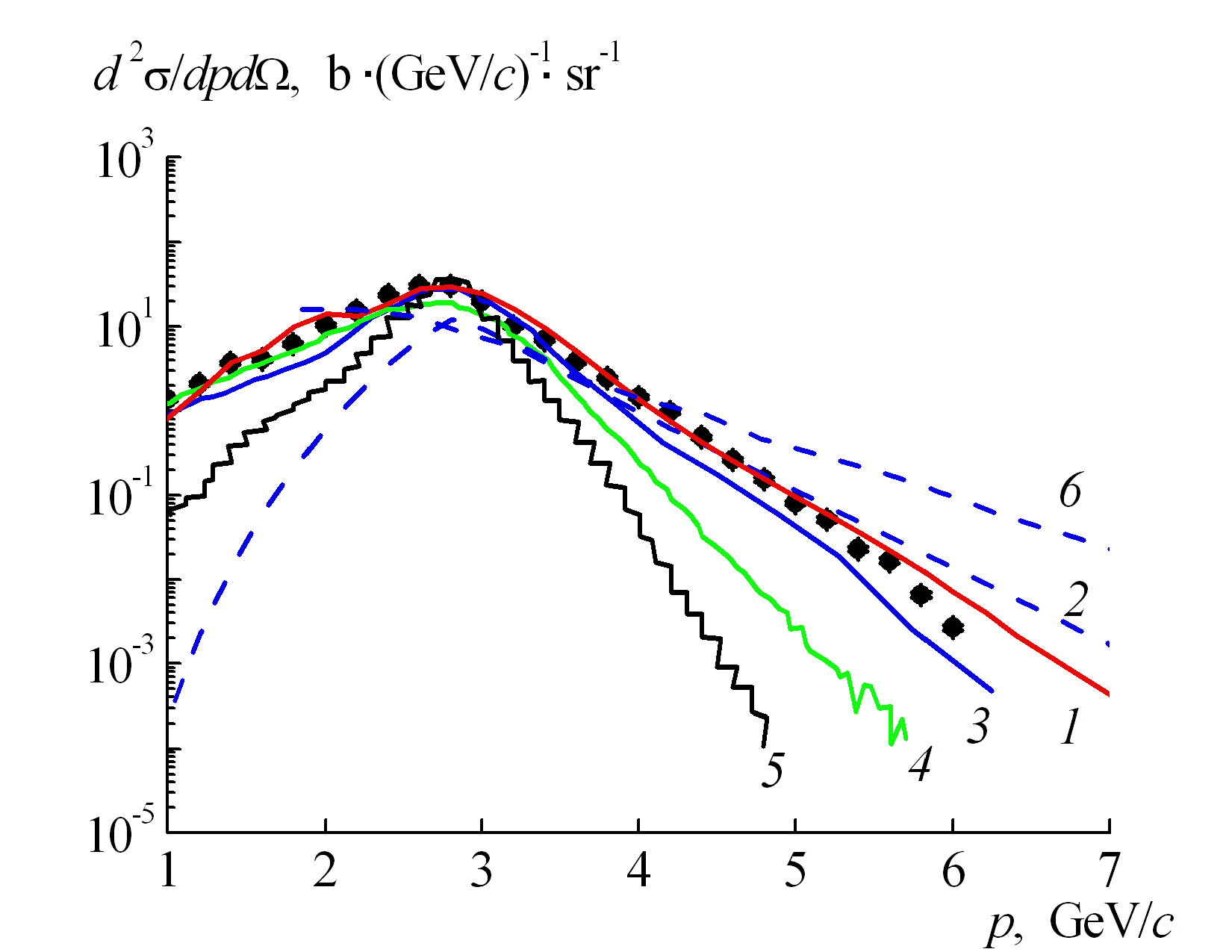 12C+9Be 950 MeV/nucl.         (protons) 3,50
12C+9Be 2000 MeV/nucl.        (protons) 3,50
Б. М. Абрамов и др., ЯФ 78, 403 (2015).
W. Cassing and E. Bratkovskaya, Phys. Rept. 308, 65 (1999). №6
А.Т. Дьяченко, И.А. Митропольский, ЯФ 83, 317 (2020)
S. G. Mashnik, J. S. Bull, H. G. Hughes, et al., Eur. Phys. J. Plus 126, 49 (2011).№4
ICPPA 2022
22
A.V. Dementev and N.M. Sobolevsky, Nucl. Tracks Radiat. Meas. 30, 553 (1999).№3
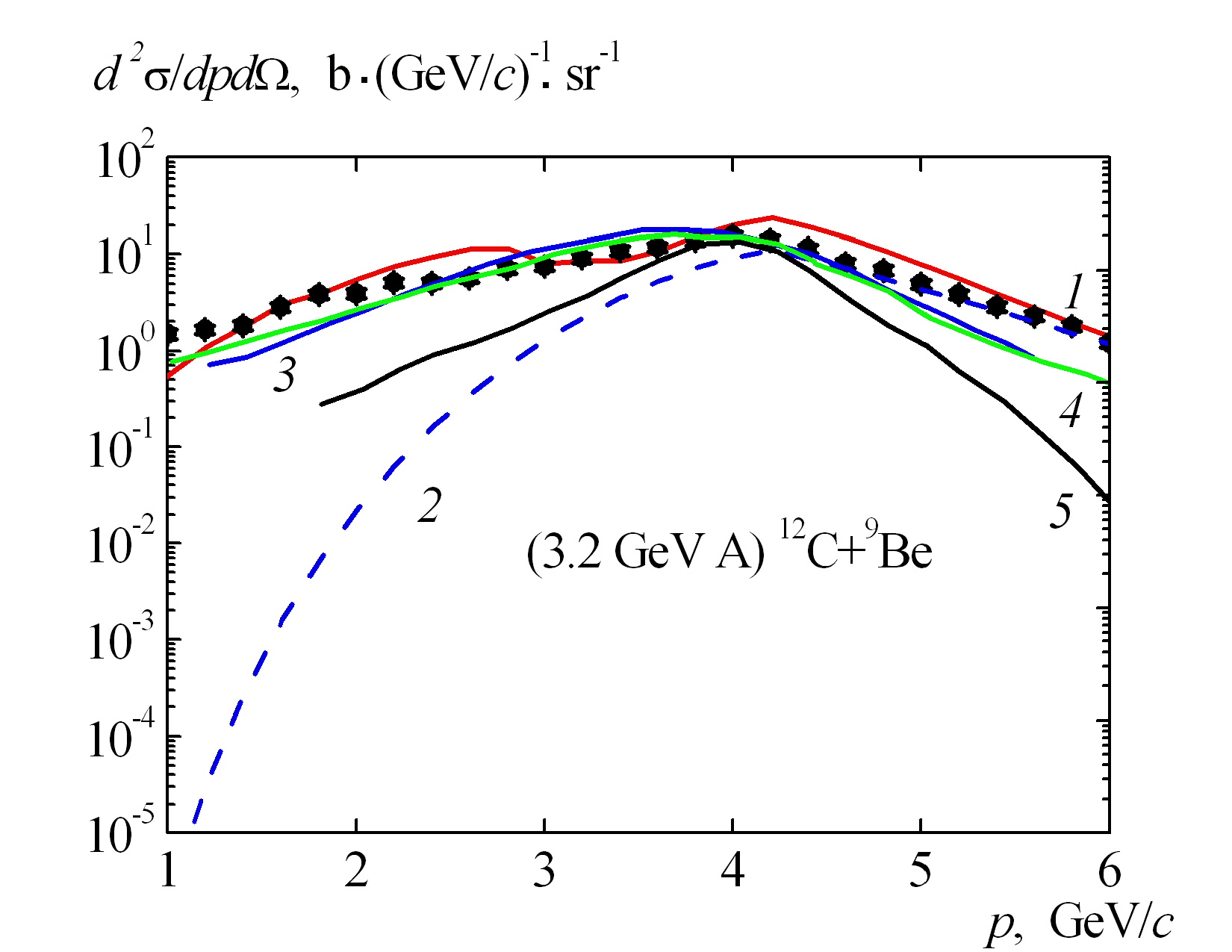 12C+9Be 3.2 GeV/nucl. (protons) 3,50
12C+9Be 3.2 GeV/nucl. (negative pions) 3,50
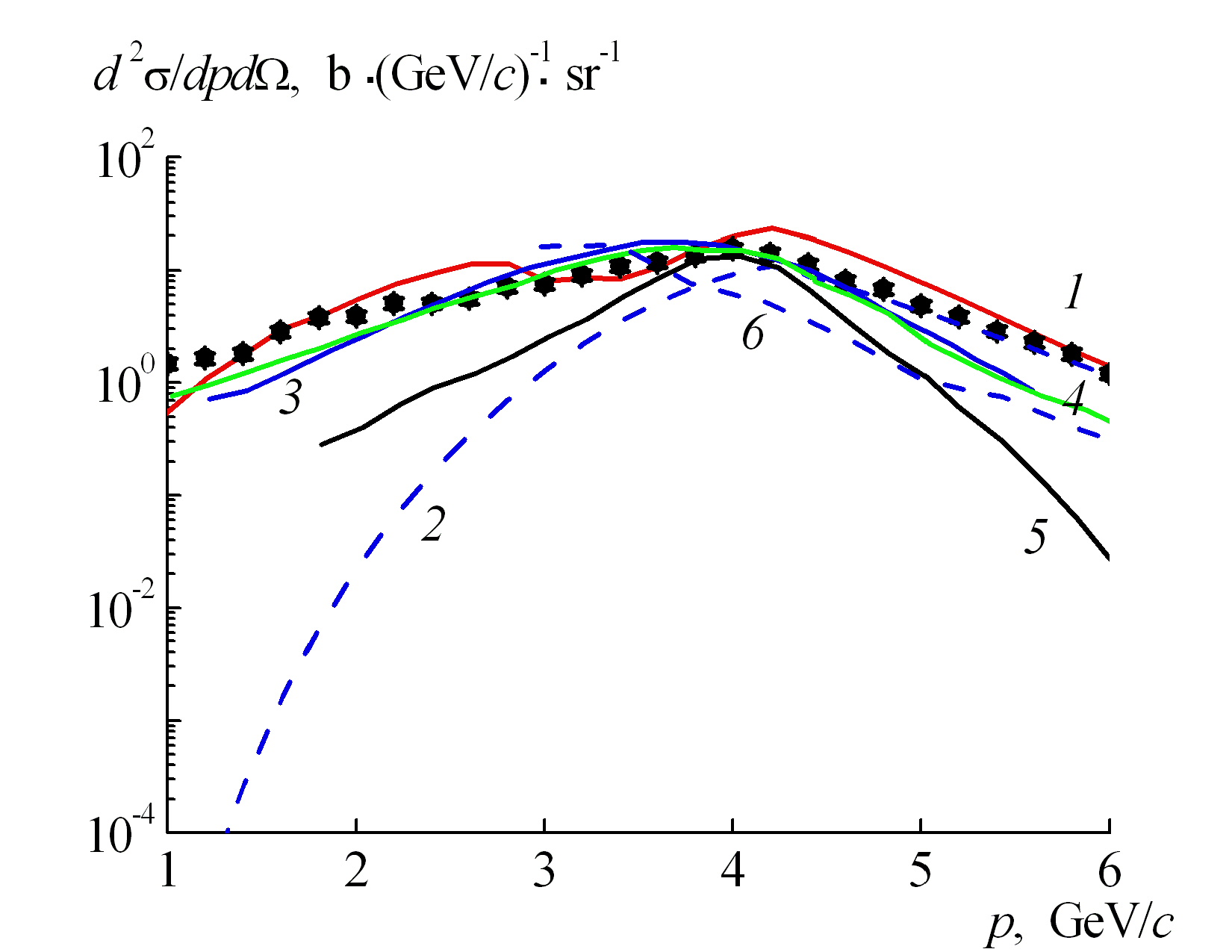 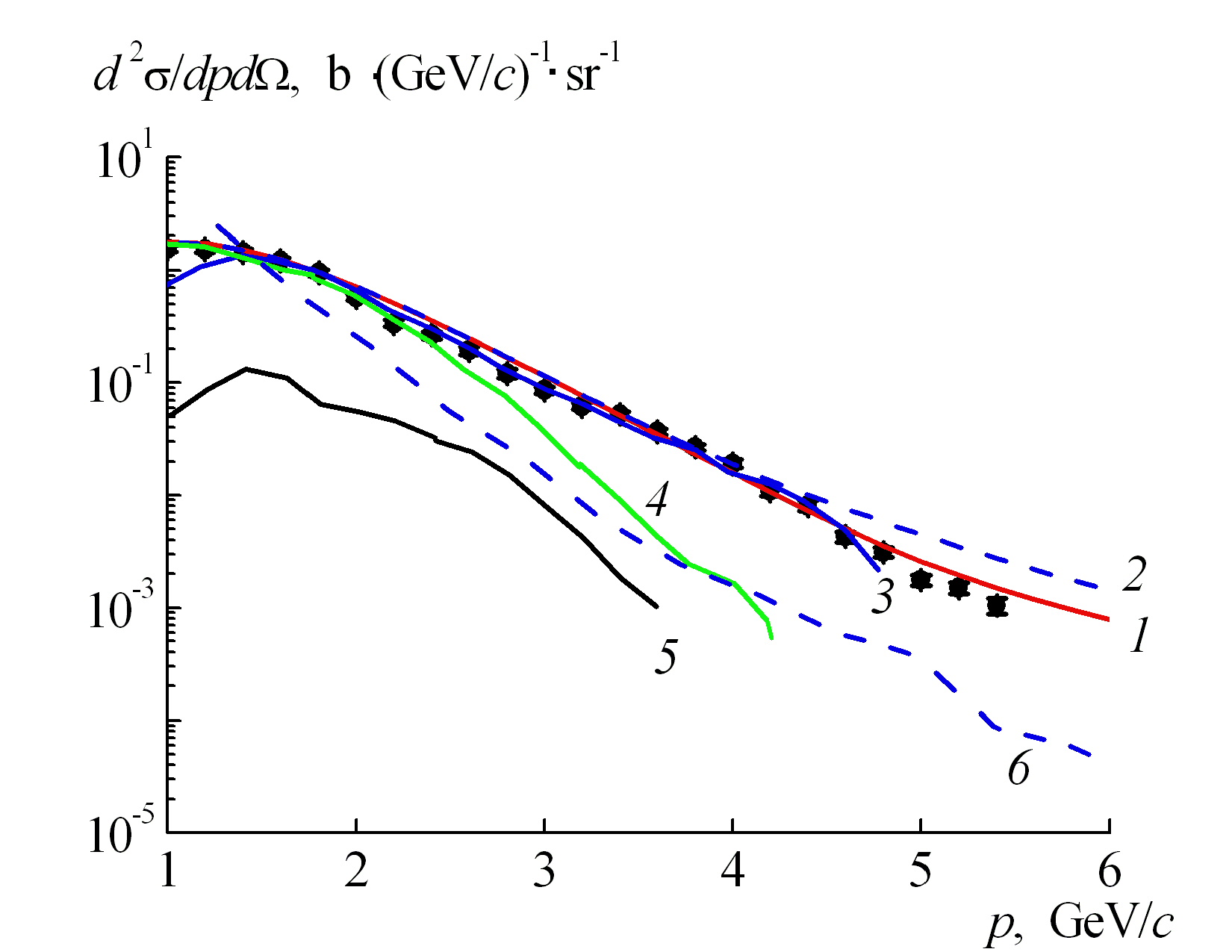 Б.М. Абрамов, М. Базнат, Ю.А. Бородин, …, В.В. Куликов, и др., ЯФ 84, 331 (2021)
1,2 Our approach 
3 Sobolevsky
4 Mashnik
5 GEANT4
6 HSD
ICPPA 2022
23
Hard photons
12C+9Be (photons) 380                     14N+12C (photons) 900
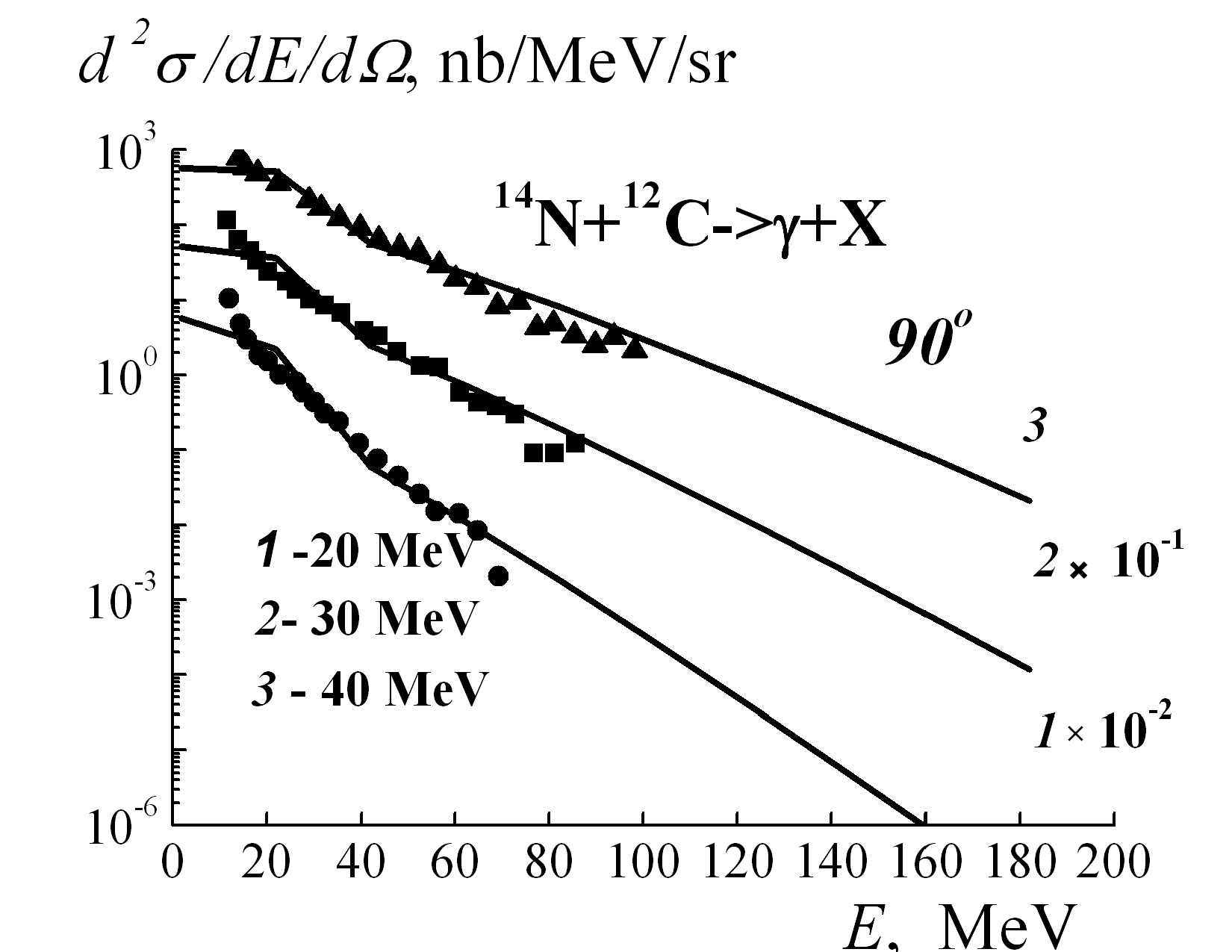 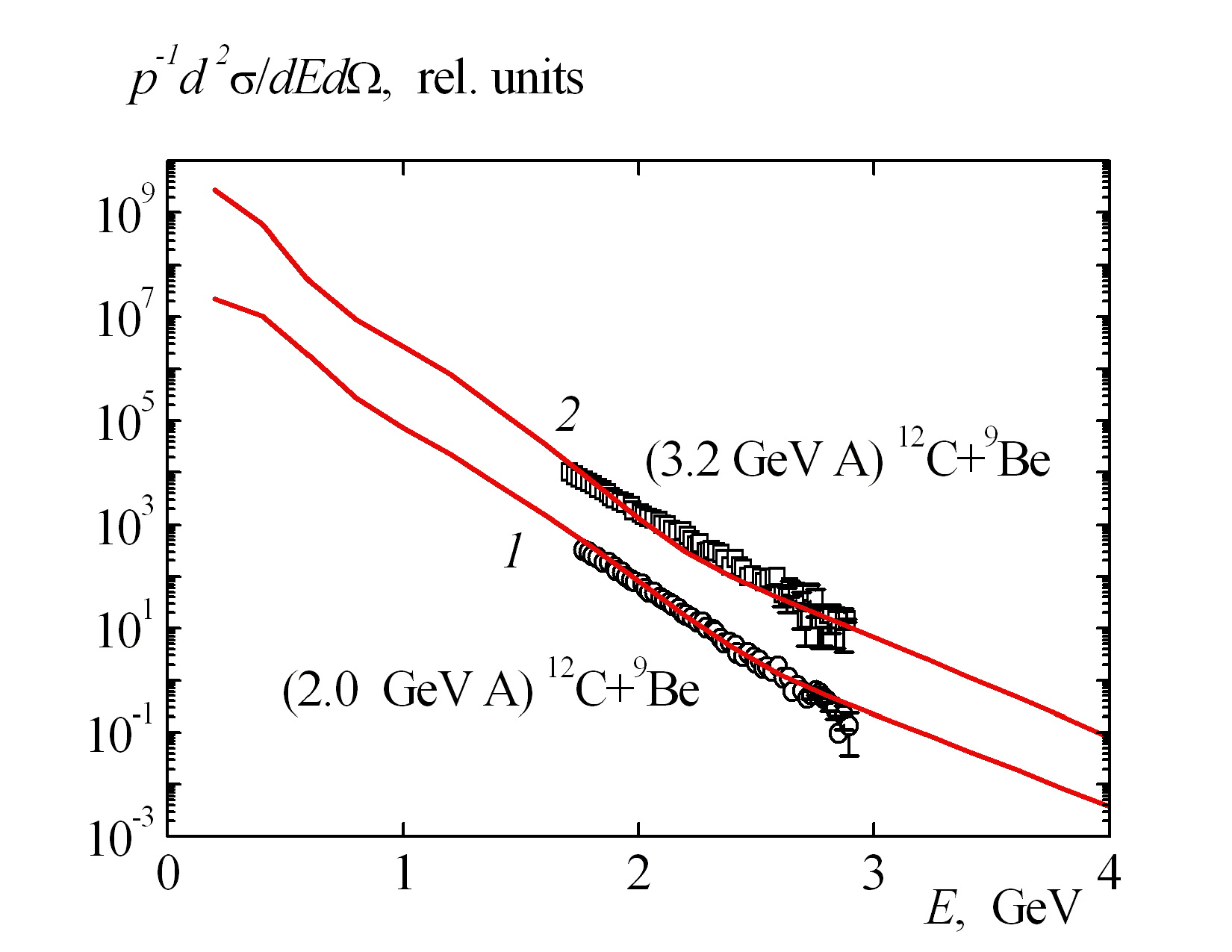 SRC W.-M. Guo, B.-A. Li,  G.-C. Yong, Phys.Rev.C 104 (2021) 3
И. Г. Алексеев, А. А. Голубев, В. С. Горячев, и др., ЯФ 78, 995 (2015)
ICPPA 2022
24
Protons
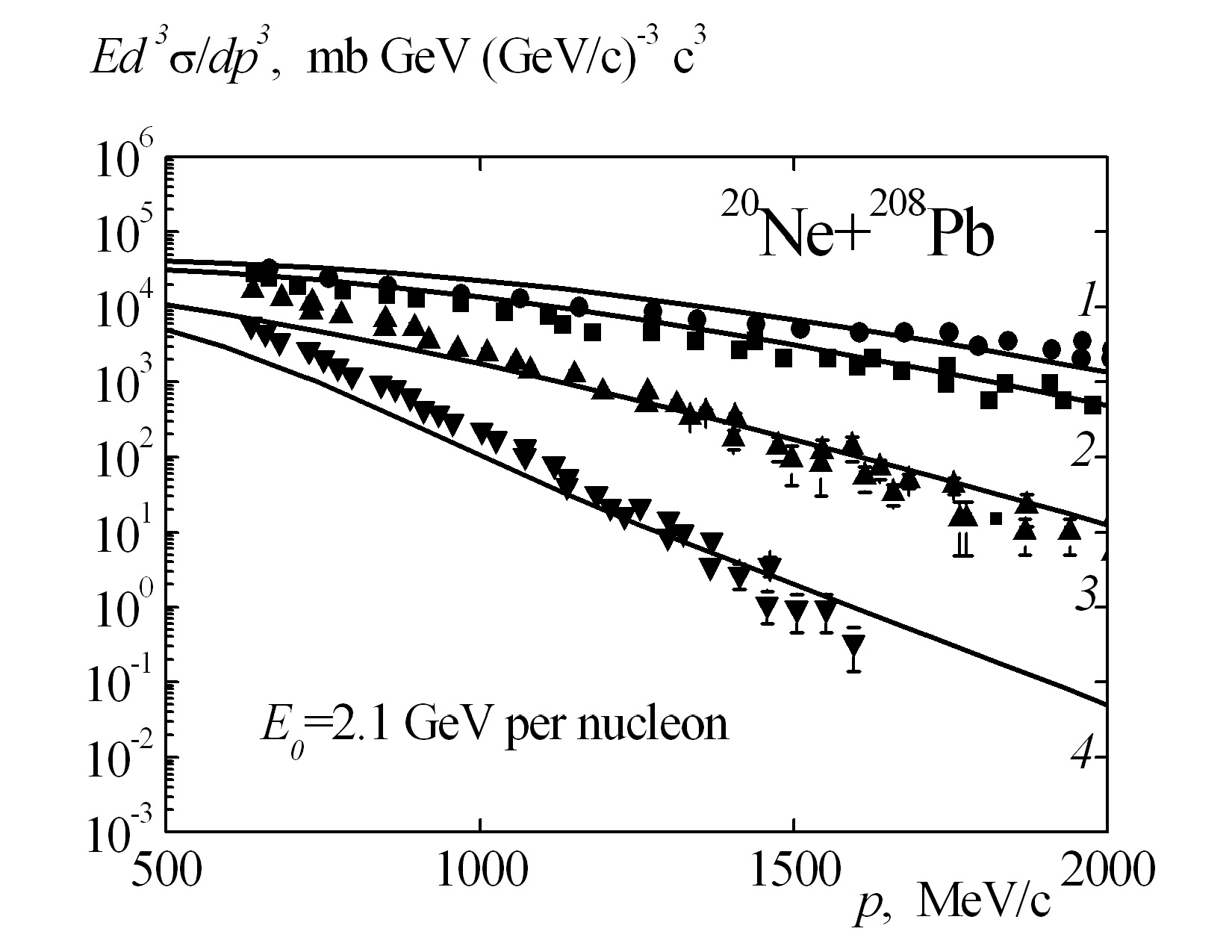 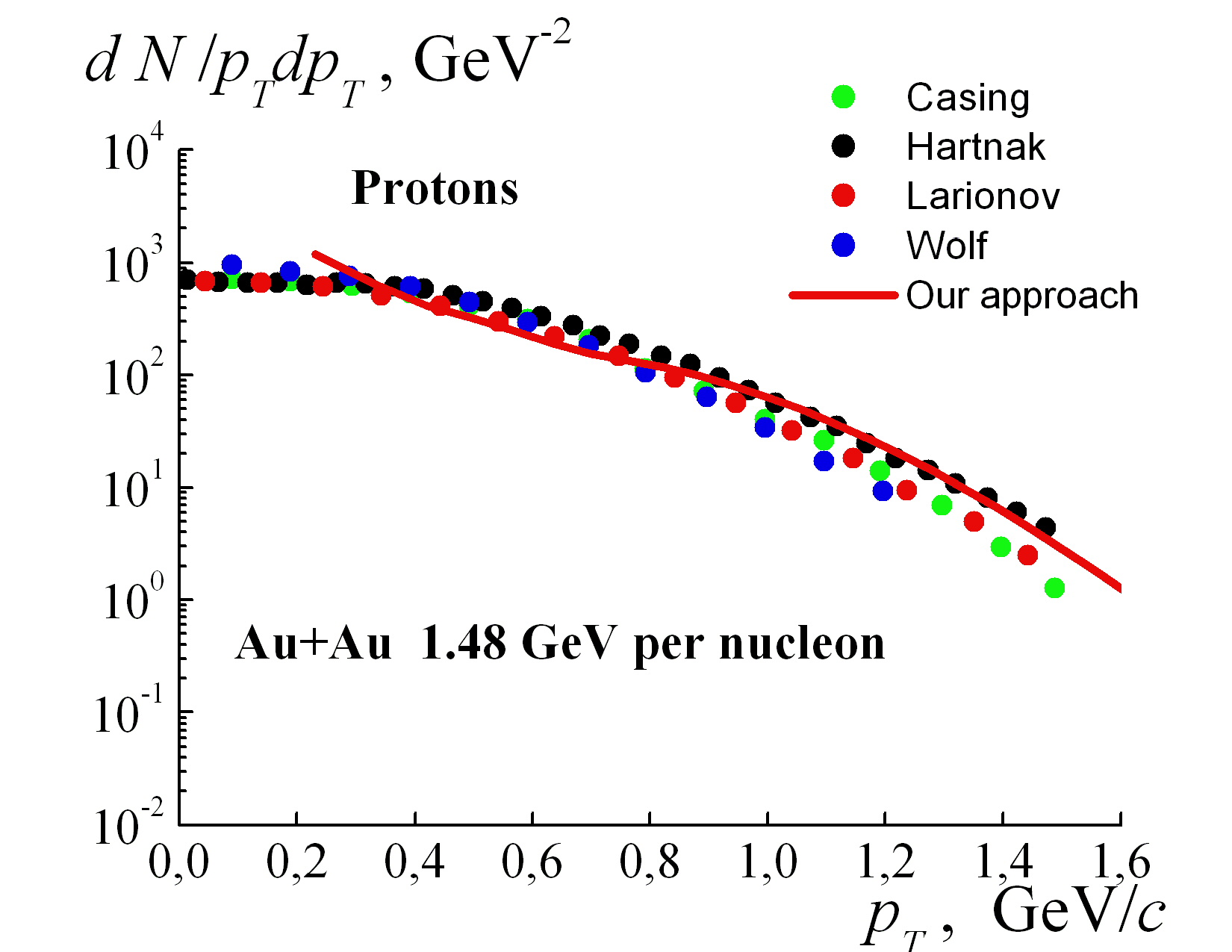 E.E. Kolomeitsev, C. Hartnack, H.W. Barz, et al., J. Phys. G: Nucl. Part. Phys. 31, 741 (2005); arXiv:2202.06672v1 [nucl-th].
Negative 
pions
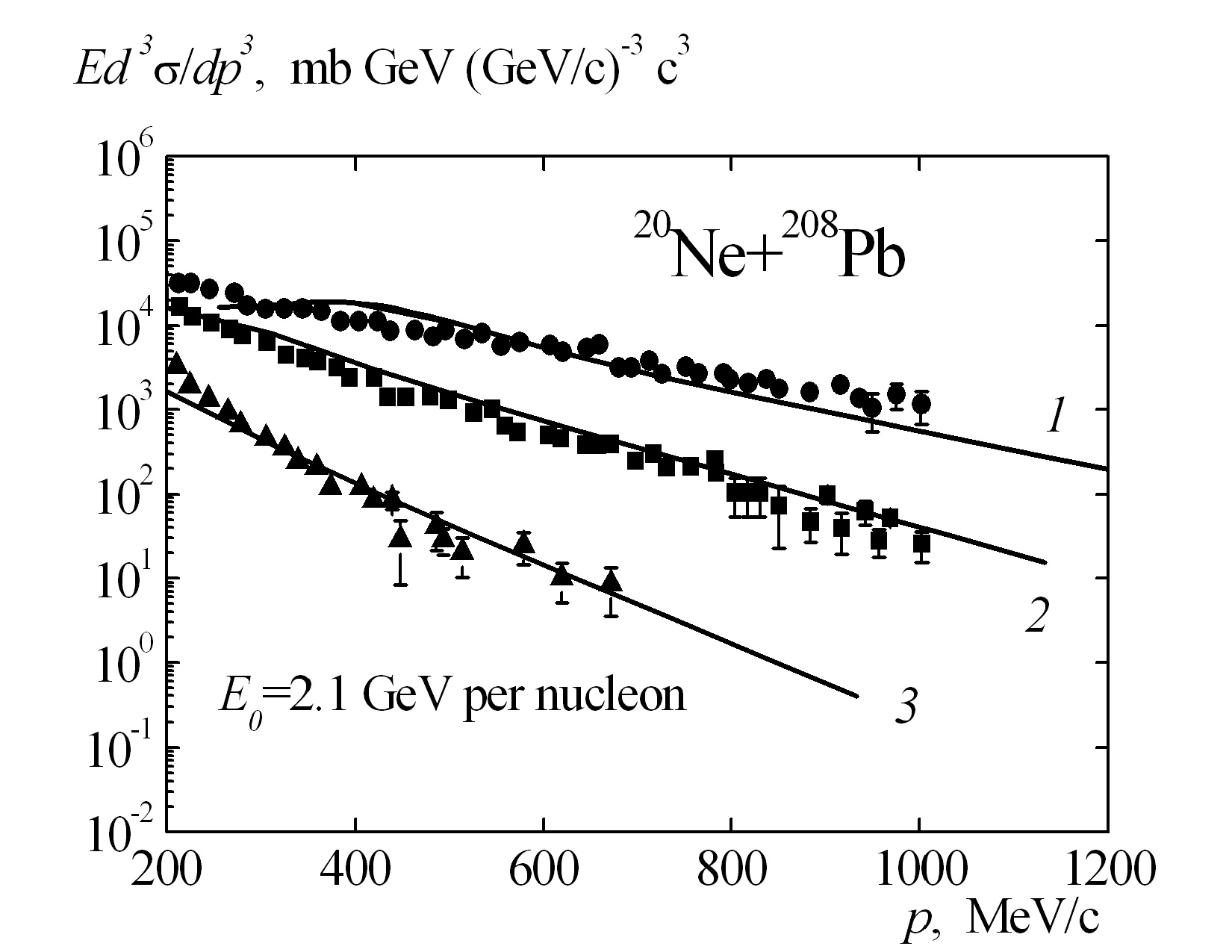 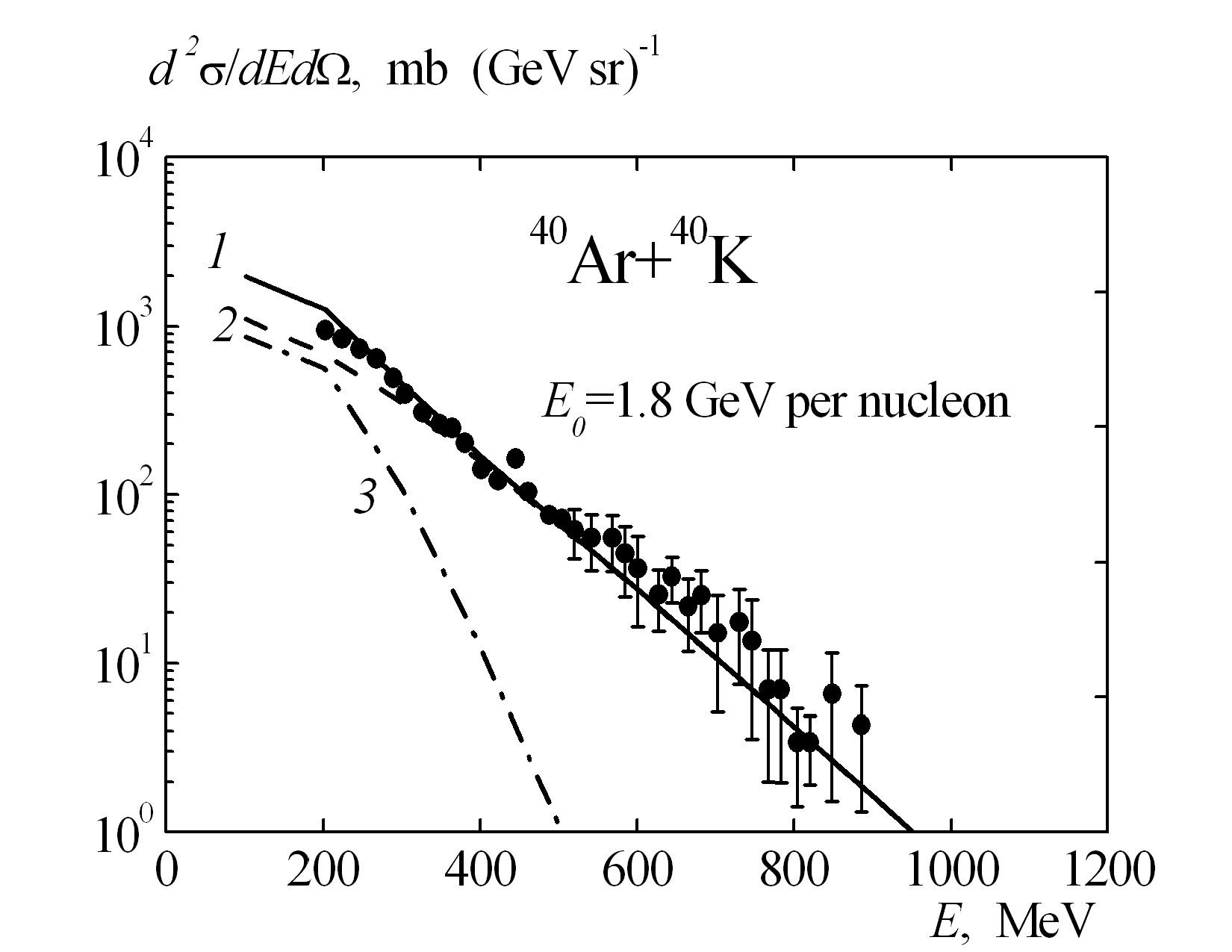 25
ICPPA 2022
«…законы температурного равновесия и понятие энтропии можно вывести в рамках кинетической теории теплоты. Теперь, естественно возникает вопрос, действительно ли необходима кинетическая теория для вывода  этого фундаментального положения термодинамики или же для этого, быть может, достаточно предположений более общего характера…»A. Einstein. Ann. Phys. 1903. V. 11. P. 170. (Собр. науч. трудов А.    Эйншейна. 1966. Т. 3. С. 50).
где - лоренц –инвариантный  пространственно-временной фазовый объем
В приближении безмассовых частиц
ICPPA 2022
26
LHC
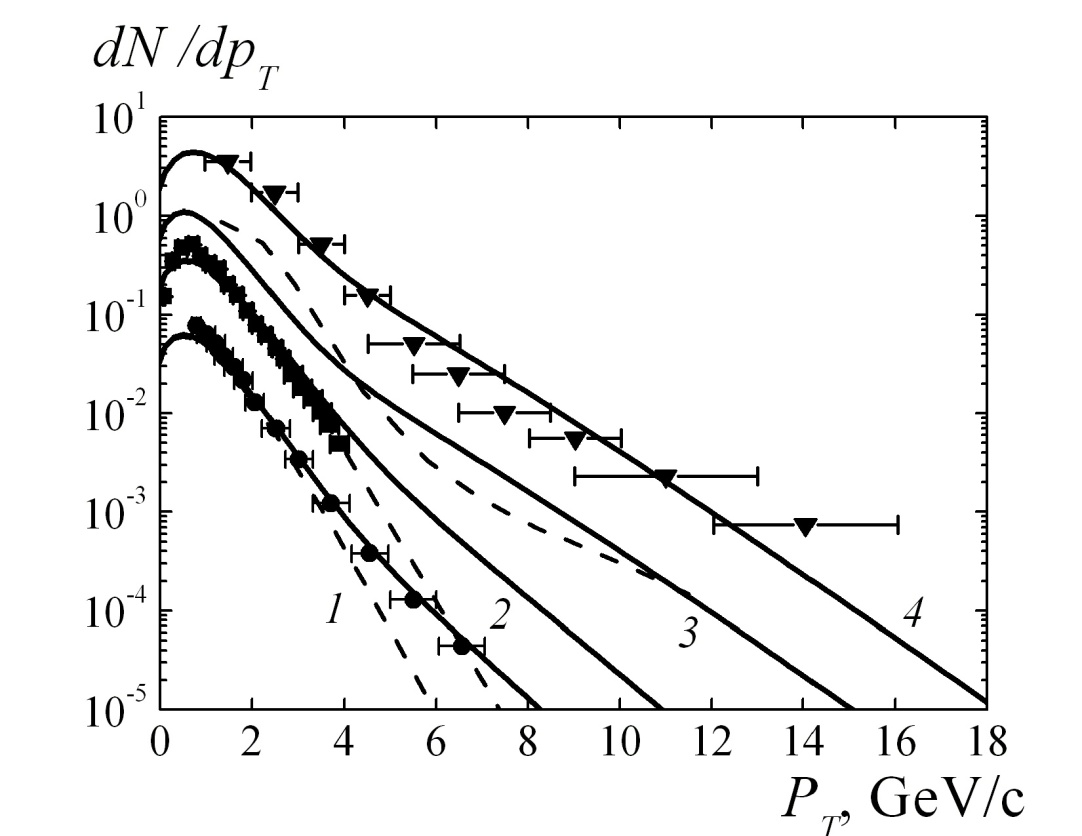 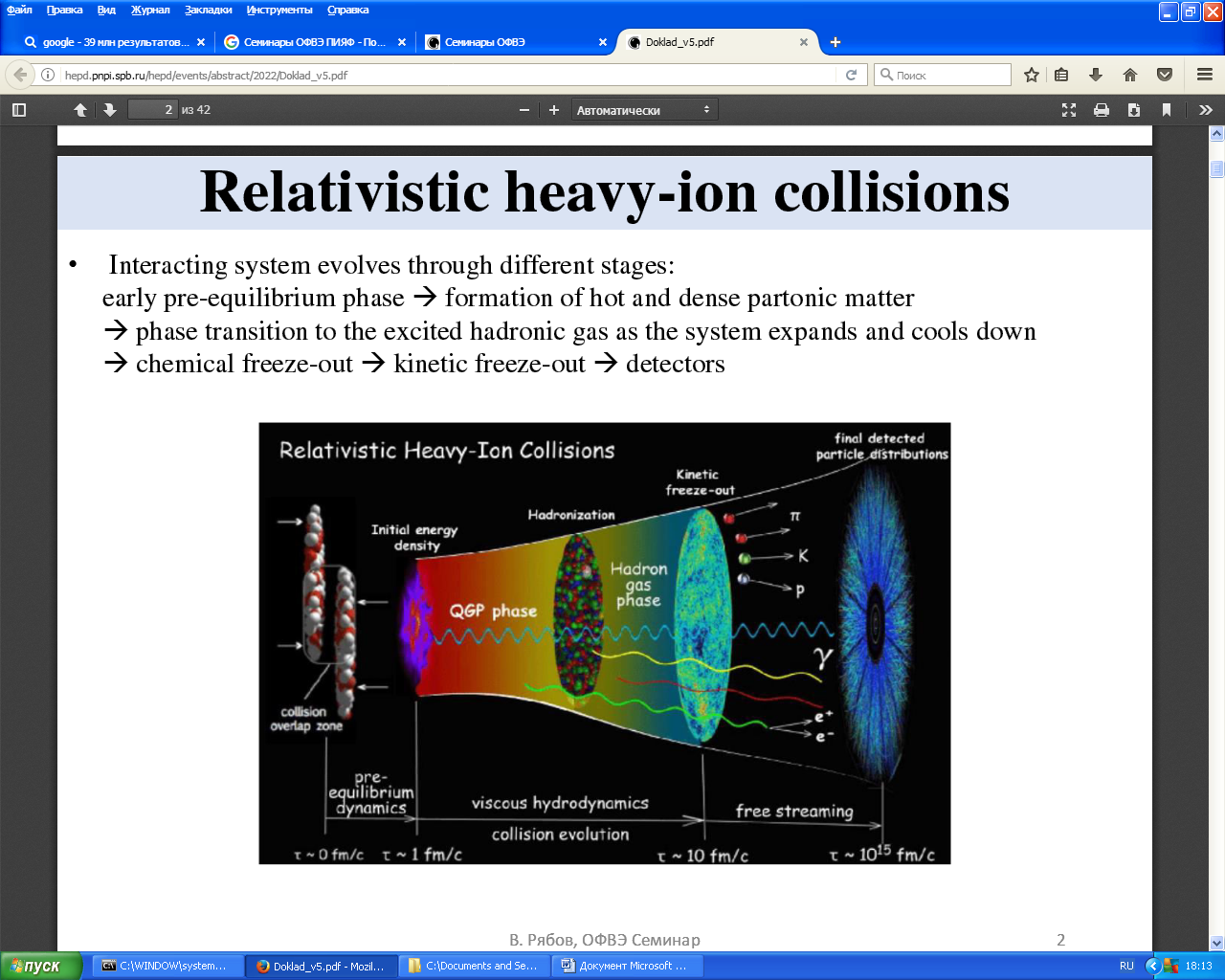 ICPPA 2022
27
Dark matter for soft photons
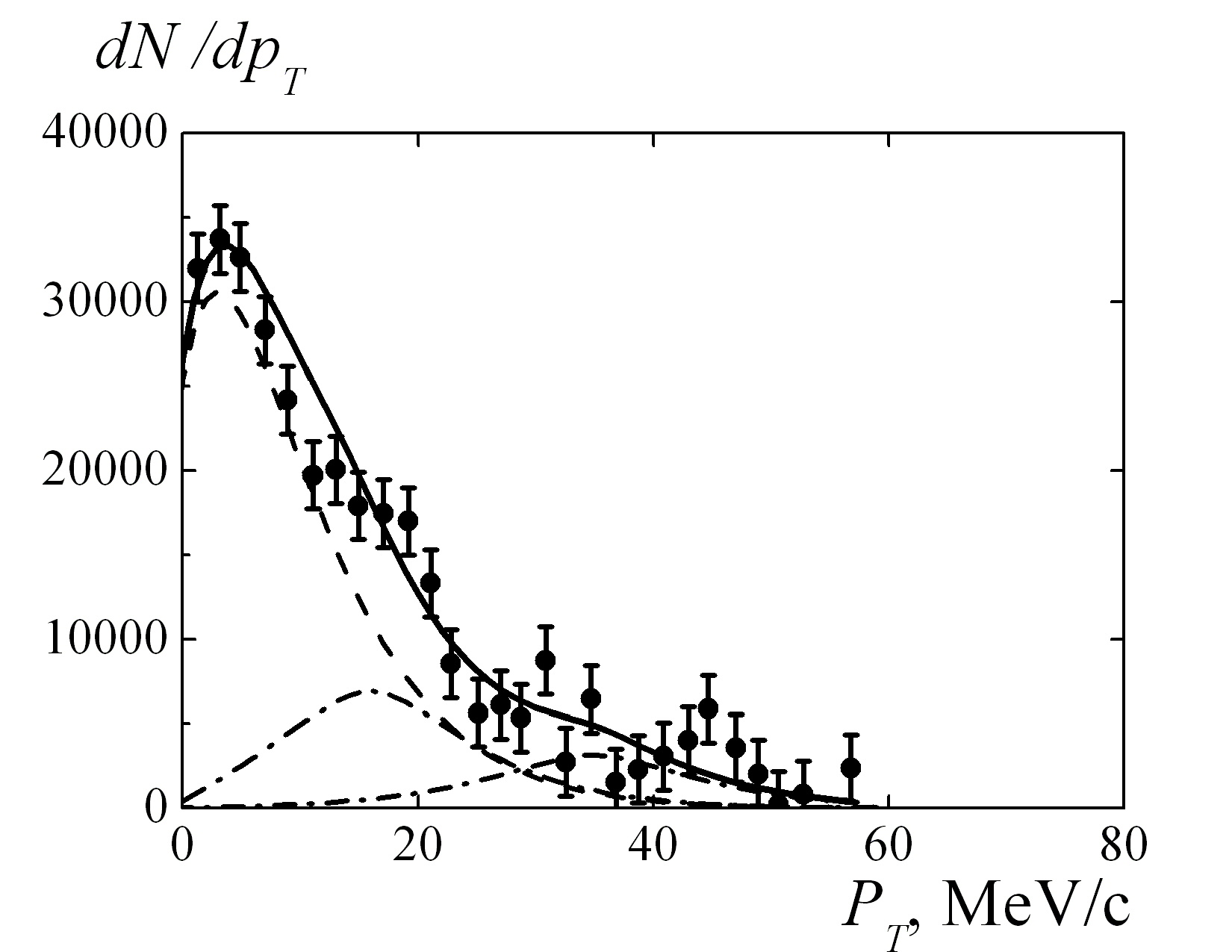 Belogianni et al., Phys.  Lett.
  B548, 129 (2002)
K. Abraamyan et al:,  EPJ Web of Conf.
 204, 08004 (2019)
A.J. Krasznahorkay et al., Phys. Rev. Lett. 116, 042501 (2016)
A.T. D’yachenko, Phys. Atom. Nucl. 83, 1597 (2020).
C.Y. Wong, JHEP, 08165 (2020);  Eur. Phys. J. A, 58 6 (2022) 100
ICPPA 2022
28
Conclusions
Thus, in this paper, the idea of using of a non-equilibrium equation of state in the hydrodynamic approach with hot spot to describe the high-momentum proton, pion and photon spectra emitted in heavy-ion collisions over a wide energy range has been further developed. 
The experimental shoulder in the cross section for the production of protons in the cumulative region is reproduced by our calculations, and sometimes by cascade models. The cumulative pions and gamma-quanta are reproduced by ours too.
The existence of the X17 boson mass, equal to 17 MeV, and X38, equal to 38 MeV, is substantiated based on the electromagnetic tube when two-dimensional QCD2 and QED2 are combined. The search for new particles possible candidates for the role of light particles of dark matter is very relevant
ICPPA 2022
29
References
1.  H. Stöcker and W. Greiner, Phys. Rep.137, 277 (1986).
2.  A.S Khvorostukhin and V.D. Toneev, Phys. Atom. Nucl. 80, 285 (2017).
3.  A.S Khvorostukhin and V.D. Toneev , Phys. Part. Nucl. Lett. 14, 9 (2017).
4.  H Petersen , J. Steinheimer, G. Burau, M. Bleicher, and H. Stöcker, Phys. Rev. C78, 044901 (2008).
5.  A.V. Merdeev, L.M. Satarov, and I.N. Mishustin, Phys. Rev. C84, 014907 (2011).
6.  I.N. Mishustin, V.N. Russkikh, and L.M. Satarov, Sov. J. Nucl. Phys. 54, 260 (1991).
7.  Yu.B. Ivanov, V.N. Russkikh, and V.D. Toneev, Phys. Rev. C73, 044904 (2006).
8.  A.T. D’yachenko and I.A. Mitropolsky, Phys. Atom. Nucl. 83, 558 (2020).
9.  A.T. D’yachenko and I.A. Mitropolsky, Bull. Russ. Acad. Sci. Phys. 84, 391 (2020).
10.A.T. D’yachenko and I.A. Mitropolsky, EPJ Web of Conf. 204 , 03018 (2019).
11.A.T. D’yachenko and I.A. Mitropolsky, Phys. Atom. Nucl. 82, 1641 (2019).
12.A.T. D’yachenko and I.A. Mitropolsky, Bull. Russ. Acad. Sci. Phys. 80, 916 (2016).
13.A.T. D’yachenko and I.A. Mitropolsky, Bull. Russ. Acad. Sci. Phys. 81, 1521 (2017).
14.A.T. D’yachenko, K.A Gridnev, W. Greiner, J. Phys. G40, 085101 (2013).
15.A.T. D’yachenko, Phys. Atom. Nucl. 57, 1930 (1994)..
16.P. Bonche, S. Koonin, J.W. Negele, Phys. Rev. C13, 1226 (1976).
17.G. D.Westfall et al., Phys. Rev. Lett. 37, 1202 (1976).
18.K.K. Gudima and V.D. Toneev, Sov. J. Nucl. Phys. 42, 409 (1985)..
20.B.M. Abramov et al., Phys. Atom. Nucl. 78, 373 (2015).
21.K. Urmossy, G.G. Barnafoldi, and T.S. Biro, Phys. Lett. B718, 125 (2012).
22.C. Bignamini, F. Becattini, and F. Piccelini, arXiv:1204.2300v1(2012).
23.C.Y. Wong and G. Wilk, Phys. Rev. D87, 114007 (2013).
24.A.S. Goldhaber, Phys. Lett. B53, 306 (1974).
25.H. Feshbah and K. Huang, Phys.Lett. B47, 300 (1973)..
26.G. Bertsch, Z. Phys., A289, 103 (1978).
27.V.M. Kolomietz and H.H.K. Tang, Physica Scripta. 24, 915 (1981).
28.С.Y. Wong and J.A. McDonald, Phys. Rev. C16, 1196 (1977).
29.K. Huang, Statistical Mechanics (Wiley, New York, 1987).
30.L. D. Landau and E. M. Lifshitz, Course of Theoretical Physics, Vol. 5: Statistical Physics (Pergamon, Oxford, 1980; Nauka,
     Moscow, 1976).
31. A. I. Anselm, Fundamentals of Statistical Physics and Thermodynamics (Nauka, Moscow, 1973) [in Russian].
32.A.V. Dementev and N.M. Sobolevsky, Nucl. Tracks Radiat. Meas. 30, 553 (1999).
33.S.G. Mashnik et al., LA-UR-08-2931(Los Alamos 2008); arXiv.0805.0751[nucl-th].
34.T. Koi. et al., AIP Conf. Proc. 896,  21 (2007).
35. M.A. Braun and V.V. Vechernin, [Sov. J. Nucl. Phys. 43, 1016 (1986).
30
ICPPA 2022
THANK YOU !C Новым годом!
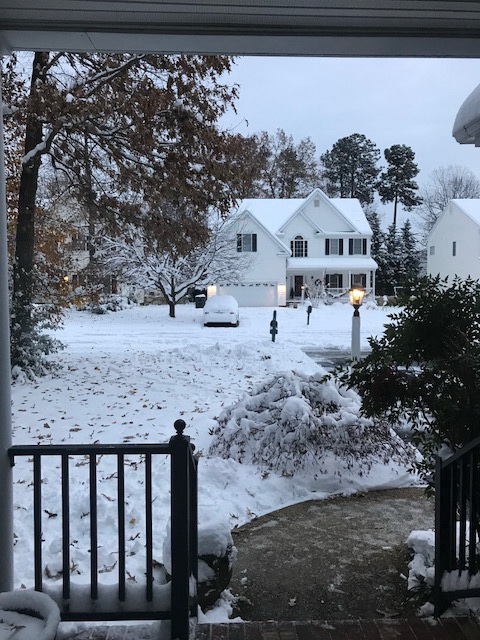 ICPPA 2022
31